Sri Ganesh College of Arts and Science
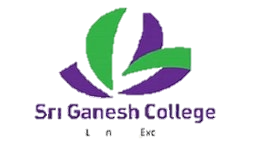 Department of History
PANDYAS EMPIRE
Speaker : M.SELVARAJU
Pandya Dynasty
(around 300 B.C to	1378 AD)
They were the longest ruling dynasty of Indian history. They ruled the southern most part of India and their main capital was Korkai, from where they ruled their country Pandya Nadu. Korkai was a seaport situated on the southernmost tip of the Indian Peninsula. Later it was moved to Madurai.
First Indian Ambassador from Pandya Dynasty is sent to Rome.
(26 BC).
The dynasty extended its power into Kerala (southwestern India) 	and Sri Lanka during the reigns of kings Kadungon (ruled 590- 	620 A.D), Arikesari Maravarman (670-700 A.D), 	Varagunamaharaja I (765-815A.D), and Srimara Srivallabha (815- 	862 A.D).
It passed through two periods of imperial dominance, between the 6th and 10th centuries ce, and under the later Pandyas, beginning with Sundara Pandya I (r.1216—1238), when they controlled much of south India before succumbing to the onslaught of the Delhi Sultanate from 1311.
Pandya influence peaked in Jatavarman Sundara Pandya's reign 1251 1268 A.D. After forces from the Delhi sultanate invaded Madurai in 1311, the Pandyas declined into merely local rulers.
	Its weakness was partly brought about by a civil war over the succession between the sons of Kulesakaran and partly by inadequate military technology.
	It was an important center of Tamil culture and (especially Hindu temple) architecture, which developed greatly during the periods of imperial dominance, assisted by the wealth that came with conquest as well as the long-established maritime trade and the exploitation of the coastal pearl banks. Religion and state involvement in it were an important buttress to the Pandyan dynasty.
Jatavarman	or Maravarman	Pandyan was generally the names of the Pandyan Kings.
Earlier they were believed to be Jains but after 	a few centuries of rule they became Shaivaits.
°		Cheras were the allies of Pandyas for a long time as compared to the Cholas.
	Only due to their dependence with Cholas and Cheras they could continue free movement and carry out trade along the coast of Sri Lanka.
The Pandya Empire was a dynasty, which 	finds its place in Sangam literature, and 	later sources show their rule till 15th 	century AD. The territory was also known 	as Pandya Country.

	The Pandya kings adopted the fish or a pair of Fishes as their family crest.
Origin of the Pandyas
It is believed that thR Dravidians must have penetrated into 	the southern part of the country in about 700 BC and 	organized developed themselves into distinguishable sects.
The existence of such a community can be justified with titles such as Cholas, Pandyas, and Cheras. Initially in the first century AD, the Pandya Kingdom consisted of only the greater part of modern Madura i and the district of Tirunelveli.
It was in the beginning of the thirteenth century AD that the 	famous Marco Polo tagged this dynasty as the richest existing 	empire.
	During the Pandyan Empire a great development in the architecture was seen with the construction and inauguration of many temples, some of which are Meenakshi Amman Temple in Madurai and Nellaiappar Temple, located on the bank of the river Tamirabarani in Tirunelveli.
Extent of Pandya Empire:
The Pandya country, as per the traditions extended from the Pudukottai district in north to Kanyakumari in south covering Achankovil River in Kerala and River Vaigai (Madurai.
	The kingdom was ordinarily divided into 5 principalities which were known as “Five Pandyas“.
The Capital of Pandyas
Korkai, which is now an insignificant village in Tamil Nadu, was the commercial capital and important port of the Pandya Kingdom.
	Korkai has been a cradle of South Indian Civilization and as per traditions; it is considered the home of three brothers who were supposed to have founded the Pandya, Chera and Chola Kingdoms.
Korkai was center of Pearl trade and this trade was the chief 	source of wealth for the Pandya Kings.
	Today, Korkai is located 6 kilometers from the coast. The shift is because of the silting up of the delta, which rendered Korkai inaccessible to ships. After Korkai, the commercial capital of the Pandyas was shifted to a new port of at a town Old Kayal, which were about one and half kilometers from the mouth of river Tamiraparani of Tirunelveli district.
Madurai, the Later Capital of
Pandyas
Madura, the later capital of Pandyas was the central seat of
Tamil Sangam literature.
Today, Madurai is one of the oldest continuously inhabited cities. Madurai was located on the banks of River Vaigai in Tamil Nadu.
	In Sangam literature, Madurai finds special place in Mathuraikkanci, a Pathinenmaelkanakku anthology. This work praises a Pandya King Nedunchezhiyan. Similarly MOdurai has been described by Pliny, Ptolemy and Strabo
Pandya kings were
Koon Pandiyan
Mudukudumi  Paruvalud hi
Nedunj Cheliyan I (Aariyap Padai Kadantha Nedunj Cheliyan)
Nedunj Cheliyan ll
Kadalan valuthi
Nan Maran
Kadalul Maintha Ukkirap Peruvaludi
Nedunj Cheliyan III (Talaiyaalanganathu Seruvendra Nedunj 	Cheliyan)
Maran Valudi
Musiri Mutriya Cheliyan
Pudappandiyan
The Pandyans influences were seen at the highest point 	during the reigns of Jatavarman Sundara's, 1251-68.
Visit of Marcopolo
Marcopolo, a Venetian traveller landed in Pandya Empire (at Kayal) in 13th century and impressed by the wealth and magnificence of the King, Prince as well as people, tagged it as the richest kingdom in existence.
	However, the same silting process in 14th century caused the abandonment of the Kayal too, and the Portuguese were compelled later to shift their business to a port of Tuticorin, which was free from silting of Delta.
Political History of Pandyas
No continuous history of the Pandya Kings prior to 12th century AD has been clearly written.
	In Maurya Period, the Pandya Kingdom was independent. One of the Pandya Kings had sent an embassy to Augustus Caesar. Pandya Kingdom was well known to Greeks and Romans for its pearl trade.
Many Roman coins have been found on many places in Pandya Empire, which shows an existence of a well-developed 	trade between the Romans and Pandyas in the early centuries AD.
First Pandya Empire
Post Sangam period, the first Pandyan empire was established by a King named Kadungon, who defeated Kalabras in 6th century AD.
The successors of Kadungon indulged in fighting with the
nearby Chera and Chola Kings.
Huen Tsang, who visited in 6th century AD traveled up to 	Kanchi which was southernmost point of his itinerary. He has 	mentioned the people of this area as Malakottai. Malakottai 	may refer to the Pandyan kingdom.
The last Pandya King of this first Pandyan Empire was Maravarman Rajasimha II who ruled from 900-920 AD. He was a contemporary of the Chola King Parantaka Chola I, who overran his kingdom and captured Madura. Parantaka Chola-I after this victory, earned the title of Maduraikondan.
Rajsimha II fled to Ceylon after this defeat and returned to Kerala, where
he lived in low profile under a Chera King.
The great Rajaraja Chola-I in 1000 AD, reduced the Pandya Empire, akin to the other kingdoms of South, to a tributary and after that, it continued for a century or even long under the Cholas.
	In the turn of the 13th century, a vassal of Chola Empire named Jatavarman Kulasekaran I ascended to the Madura Throne in 1290, turned rebel to Cholas. The Cholas invaded him and sacked Madurai.
	Jatavarman Kulasekaran I surrendered to the Chola king Kulothunga with wife and son and acknowledging his surrender, he was returned his capital. But during this, the ancient coronation hall of Pandyas in Madurai was destroyed and it also destroyed the records if any of the previous Pandyas. This was the reason that the history of Pandyas lost in obscurity.
Sundara Pandyan
To take revenge of this assault, younger brother of 	Kulasekaran, named Maravarman Sundara Pandyan, who 	came into power in 1216 AD, invaded the Chola Kingdom.
The armies of Sundara Pandyan sacked the cities of Thanjaur 	and Uraiyur of Chola Kings and drove the Chola kings out in 	exile. His armies marched up to Chidambaram and in memory 	of this victory, Sundar Pandyan conducted a Thulabaram at 	the Chidambaram temple and donated wealth equal to his 	weight.
	But, victory of Sundar Pandyan over Cholas was followed by a march of the Hoyasala army towards Sri Rangapattam. Kingdom of the Cholas was returned after interference of Hoysala king Vira Ballala III, but now Cholas accepted suzerainty of the Sundara Pandyan. This was the revival of second Pandyan Empire.
Jatavarman Sundara Pandyan
After Maravarman Sundara Pandyan, we know about his successor Jatavarman Sundara Pandyan (1251-61).
	He was a mighty conqueror ,who invaded CeyIon and carried off the great booty. The famous tooth relic of Buddha was also included in this booty.
	With this victory Jatavarman Sundara Pandyan was called “Second Rama” for plundering the Island of Sri Lanka. He adorned the Srirangam temple with Gold. He also conflicted with the Kakatiya Kings of Warangal.
The last days...
Kulashekhara Pandya I, towards the end of his life began to favour Vira Pandya, his “illegitimate” son born of a courtesan/mistress over his “legitimate”	son, Sundara Pandya.
	Upon Kulashekhara	Pandya's death in 1308, a civil war broke out between the brothers paving way for decline of the kingdom.
Fall of the Pandyas
At first , during the time of the invasion of the Kalabhras, the Pandyas, as of the Sangam literature	marched into complete obscurity.
	It was in about 940 AD, that the Chola king Rajaraja reduced the Pandyas to tributary dependence which lasted for about the following	two centuries.
Cont...
It was in 1311 that Madurai was invaded by the Delhi Sultanate forces that the conditions of the Pandyas worsen and they turned into mere local rulers.
The Pandyan Kingdom was succeeded by other powers, such as Madura Sultans, Vijayanagara Rayas, Nayakas of Madurai, Nawabs of Arcot.
Towards the end of the sixteenth century, the Pandya 	dynasty suddenly disappeared from Indian historical 	scene forever.
Decline and end of the Pandyas
The Pandya Empire is among the most famous dynasties to have ruled Tamil Nadu and finds a place of pride with the Cholas, Cheras, and Pallavas.
Among other things, the Pandyas were renowned to be great patrons of pretty much all aspects of Sanatana Dharma— dance, art, temple-building, sculpture, music, and literature.
	A tribute of sorts to the greatness of the Pandya empire is given by Muthuswami Dikshitar, singer, composer, raga- founder, and one of the Carnatic Classical Trinity along with Thyagaraja and Shyama Sastri.
	In his Meenakshi Memudam Dehi set in Raga Poorvi Kalyani, he describes the Goddess of Madurai, Meenakshi as Malayadhwaja Pandya Raja Tanaye—daughter of the Pandya King.
Invasion of Malik Kafur and Muhammad Bin Tughlaq
Early in the 14th century, a dispute arose about the succession of the Pandya throne and one of the claimants appealed to the Sultan of Delhi, Alauddin Khilji for help. This probably resulted in an invasion by the Sultan's forces in 1310 under Malik Kafur.
	Malik Kafur sacked, looted Madura and marched up to Rameshwaram, where he erected a mosque. After that invasion, the Pandya kings ruled sporadically at undefined territories and a sort of confusion was there.
	Malik Kafur was followed by another expedition from the Delhi Sultanate by Muhammad Bin Tughlaq created a southern province and placed Sayyid JaIaI-ud-Din Ahsan as its governor.
	In 1333 AD Sayyid declared his independence and created Madurai Sultanate. Madurai Sultanate was replaced by the Nayak governors, who kept on ruling until arrival of British.
Malik Kafur Returns
When the Pandya brothers united at once, They 	knew Kafur's force was far superior to their own but 	put up a courageous fight.
	They never gave him a direct, open fight. They knew the country intimately and put this knowledge to the best use.
	They attacked his force stealthily and displayed superior guerrilla warfare taking care never once to fall into his hands.
For weeks without end, they harassed Kafur. And
then the rains came to hamper Kafur even further.
Assessment of the Madurai Sultanate
It is ridiculous to describe a short-lived and highly-unstable Muhammadan rule in Madurai as a Sultanate. Even at the height of their power, their rule didn't cover the entire Pandya country whereas Vira Ballala III still held sway over major parts of Tamil Nadu from Tniruvannamalai in the north to Kannanur-Koppam in tne south (where he met his end thanks to nis own folly).
	The other parts of South India witnessed the unstoppable march of the Sangama brothers. At various points, the Madurai “Sultanate” nad captured a few important ports on the South-eastern coast, and had friendly relations with the Muhammadan king of Maldives.
	Apart from this, there's nothing in the history of this rule that qualifies it for tne title of a Sultanate. They didn't conquer new territory, didn't win back Tugnluq's lost Ma'bar territory, effected no lasting reforms, were culture- illiterates, and were not known for effective and stable governance.
If anything, the Madurai “Sultanate” is simply a record of ceaseless palace intrigue, murder for power, plunder, succession battles, fight for survival, and eventual annihilation.
The Madura "Sultanate” that lasted for 43 years between 1335-78 was essentially a swift succession of nine murderous plunderers who styled themselves as Sultans.
Harihara and Bukkaraya learnt precisely these lessons at the feet of Vidyaranya. If we trace the history of the Vijayanagar Empire, the founders spent the better part of their lives subduing stubborn and egoistic Hindu chieftains, and trying to convince other rulers of the urgent need to unite under a single, strong umbrella to face, and defend themselves against the barbaric onslaught of Islamic imperialism. It is the lesson North India forgot several centuries ago and paid a heavy price.
The Campaign of Kumara Kampana
Meanwhile, important developments had taken place 	elsewhere in South India. The five Sangama brothers had 	begun a slow takeover of weakening and weakened but 	important empires in the south. The eldest brother, Harihara I 	appointed his brother, Bukkaraya or Bukka I as the ruler of 	Gutti, a village in today's Belgaum district.
Bukka I had a fierce and able warrior in his son, Kumara Kampana. Kumara Kampana's greatest accomplishment lies in bringing the entire Tamil country under the Sangam a brothers, which was later to become known as the Vijayanagar Empire. A chief ingredient in this accomplishment was the decimation of the Madurai Sultanate.
Perhaps the best surviving account of Kumara Kampana's campaign deep into the Tamil country comes from his own wife, Ganga Devi. A woman of many talents, and an accomplished poetess, she composed an exquisite Sansl‹rit epic-heroic poem entitled Madhuravijayam (Conquest of Madura), also known as komporoyo Charlton.
	All Sanskrit scholars and literary critics unanimously agree that Madhuravijayam is one of the greatest accomplishments in Sanskrit poetry—besides its theme—in terms oy elegance, form, linguistic excellence and other literary parameters.
	However, the value of Madhuravijayam as a first person, contemporary historical record is inestimable. Thus, at this point, it is important to take a deeper look at the context of Madhuravijayam.
Madhuravijayam
Madhuravij”ayam narrates the actual reason Kampana launched the campaign to end the Sultanate at Madurai: a lady, a citizen of Madura meets Kampana with an urgent grievance.
She appeals to Kampana to save the Tamil country from the 	horrific tyranny of the Turushkas (derived from °Turks,° 	denoting Muhammadans).
She implores the king of the urgent need to save the Tamil 	country-urgent, because any delay would completely 	extinguish whatever is worth saving.
The lady's heart-wrenching entreatyforms the transition from 	the 7th canto to the 8th in the epic poem.